RETURN ANNEXURE PREAPARATION
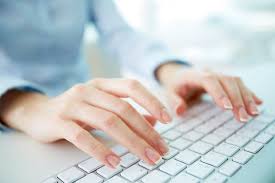 TRANSACTIONS
SALES TRANSACTIONS